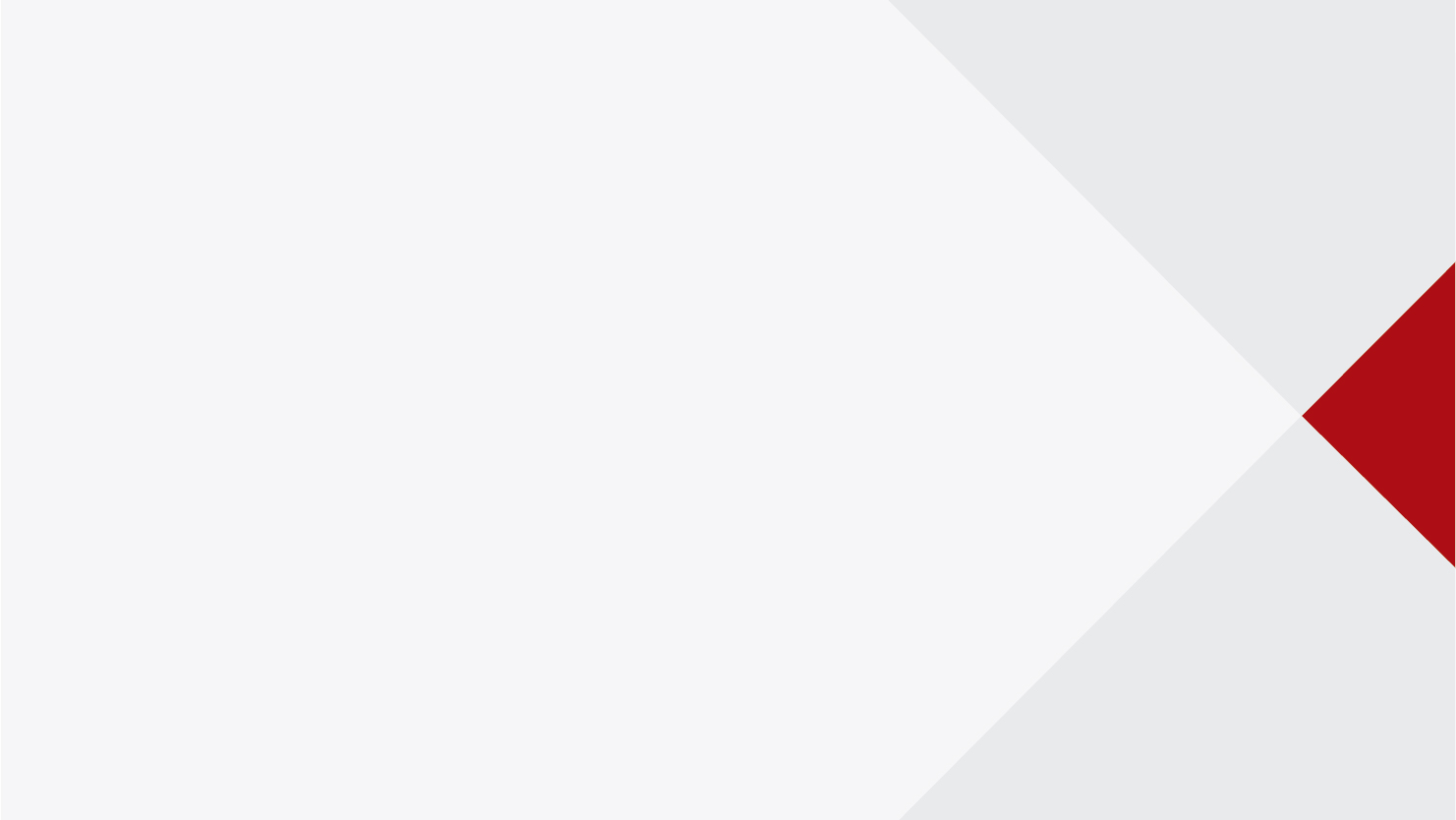 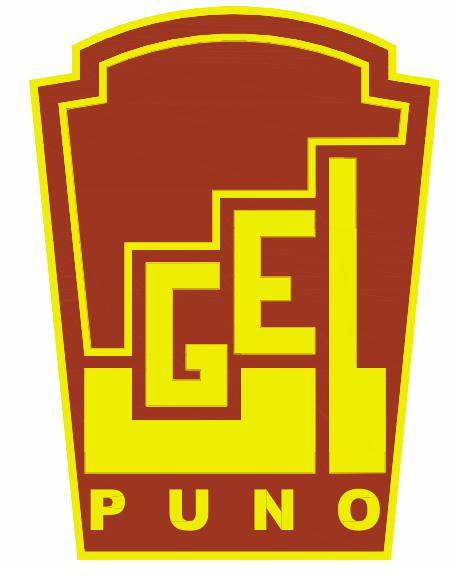 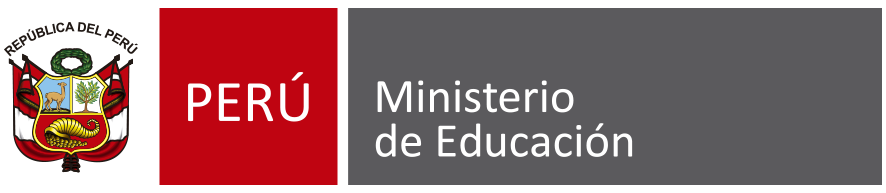 R.M. N° 627-2016-MINEDU: NORMAS Y ORIENTACIONES PARA EL DESARROLLO DEL AÑO  ESCOLAR  2017
FINALIDAD  Y OBJETIVOS
MINISTERIO DE EDUCACION

FINALIDAD
Brindar orientaciones y disposiciones al desarrollo del año escolar 2017 en las IIEE y programas educativos de la educación básica en concordancia con los objetivos y metas del sector educación.
 
OBJETIVO
Orientar a los equipos directivos y demás miembros de la comunidad educativa en la planificación, ejecución, supervisión y evaluación de las acciones que garanticen el desarrollo optimo del año escolar 2017, a través de los compromisos de gestión escolar y las disposiciones normativas que emita el ministerio de educación para las IIEE y programas educativos de la Educación Básica.
DISPOSICIONES  GENERALES : Niveles de gobierno (Roles)
MINEDU
DRE
UGEL
IIEE
Define las políticas y normas nacionales en coordinación con los otros niveles de gobierno.
Supervisa a las otras instancias de gestión educativa descentralizada. 
Emite normas.
Brinda  Asistencia Técnica 
Preserva la unidad del Sistema Educativo Nacional.
3. Reducción de la brecha de Infraestructura Educativa
LINEAS DE ACCION
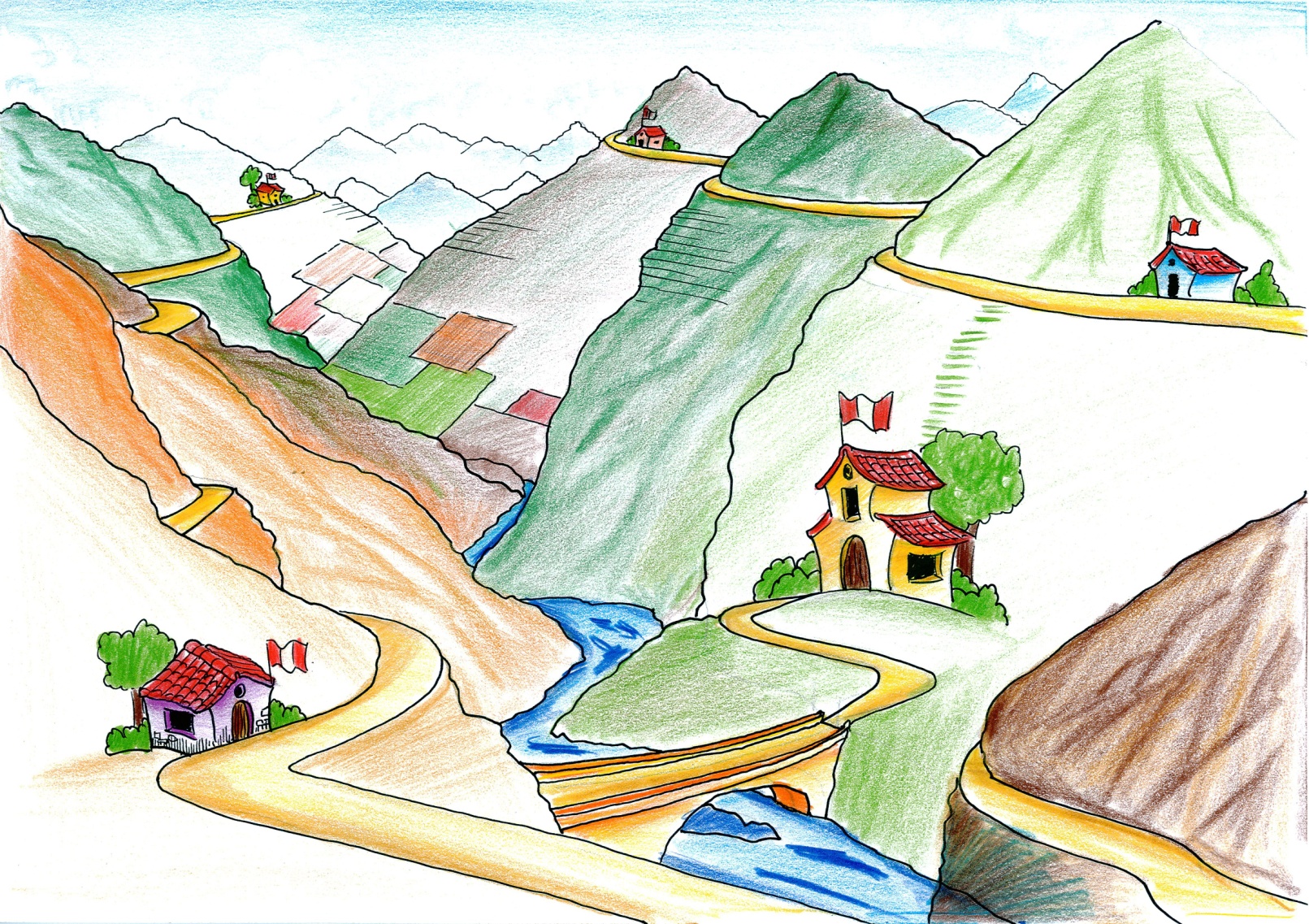 2. Revalorización de la carrera docente
1. Mejora de la calidad de los Aprendizajes
4. Modernización y fortalecimiento de la Gestión educativa
DISPOSICIONES ESPECIFICAS
ORIENTACIONES PARA LA ORGANIZACIÓN Y FUNCIONAMIENTO DE LAS IIEE
MOMENTOS  DEL  AÑO  ESCOLAR  2017
Buen Inicio del Año Escolar
La escuela que queremos
Balance del año escolar y responsabilidad por los resultados
Enero - marzo
Abril - noviembre
Noviembre - diciembre
1er. Momento (BIAE – 2017)
2do. Momento
3er. Momento
MOMENTOS  DEL  AÑO  ESCOLAR  2017
LOS COMPROMISOS DE GESTIÓN ESCOLAR  2017
¡ LAS  PRIORIDADES  DE  LA  ESCUELA !
Los compromisos se expresan en indicadores que son de fácil verificación y sobre los cuales la institución educativa tiene capacidad de reflexionar e intervenir.
Son prácticas de la gestión consideradas sustanciales para asegurar que los estudiantes aprendan.
Implementación de los Compromisos de gestión escolar 2017
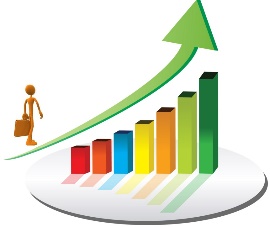 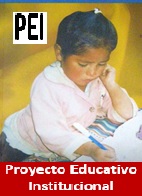 PAT
APLICATIVOS
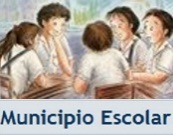 RESPONSABILIDADES
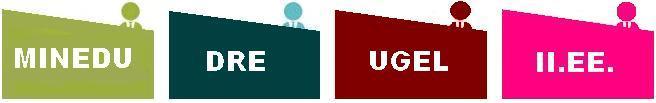 1. Progreso anual de aprendizajes de Todas y Todos los estudiantes de la I.E.
LA EDUCACION QUE QUEREMOS PARA EL PERU :
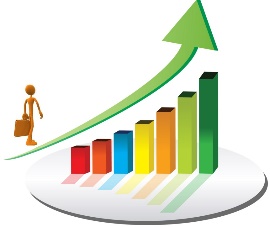 QUÉ DEBE LOGRAR LA INSTITUCIÓN EDUCATIVA
Todas y todos los estudiantes logran aprendizajes de Calidad
¿ QUÉ ME INDICARÁ QUE ESTOY CUMPLIENDO ESTE COMPROMISO ?
Porcentaje de estudiantes que logran nivel satisfactorio en la Evaluación Censal de estudiantes (ECE)
Porcentaje de acciones de mejora de los aprendizajes, establecidos a partir de los resultados de la ECE, explicitadas en el PAT que están siendo implementadas.
2. Retención Anual de Estudiantes en la IE
LA EDUCACION QUE QUEREMOS PARA EL PERU :
QUÉ DEBE LOGRAR LA INSTITUCIÓN EDUCATIVA
Todas y todos los estudiantes inician y culminan su educación básica oportunamente.
¿ QUÉ ME INDICARÁ QUE ESTOY CUMPLIENDO ESTE COMPROMISO ?
Porcentaje de estudiantes matriculados reportados oportunamente en el SIAGIE.
Porcentaje de asistencia de estudiantes durante el año escolar.
Porcentaje de estudiantes matriculados que concluyen el año escolar.
3. Cumplimiento de la Calendarización Planificada en la IE
LA EDUCACION QUE QUEREMOS PARA EL PERU :
QUÉ DEBE LOGRAR LA INSTITUCIÓN EDUCATIVA
Las IIEE del país cumplen la totalidad de sus horas lectivas y actividades planificadas
¿ QUÉ ME INDICARÁ QUE ESTOY CUMPLIENDO ESTE COMPROMISO ?
Porcentaje de las horas lectivas cumplidas por nivel
Porcentaje de jornadas laborales efectivas de los docentes.
4. Acompañamiento y monitoreo a la practica pedagógica en la IE
LA EDUCACION QUE QUEREMOS PARA EL PERU :
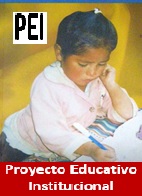 QUÉ DEBE LOGRAR LA INSTITUCIÓN EDUCATIVA
Todas y todos los docentes tienen un buen desempeño en su labor pedagógica
¿ QUÉ ME INDICARÁ QUE ESTOY CUMPLIENDO ESTE COMPROMISO ?
Porcentaje de visitas de monitoreo y acompañamiento programadas en el PAT que han sido ejecutadas.
Porcentaje de reuniones de interaprendizaje programadas en el PAT que han sido ejecutadas.
PAT
APLICATIVOS
5. Gestión de la Convivencia Escolar en la IE
LA EDUCACION QUE QUEREMOS PARA EL PERU :
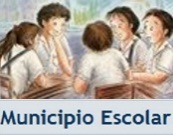 QUÉ DEBE LOGRAR LA INSTITUCIÓN EDUCATIVA
Todas las IIEE del país son espacios seguros y acogedores para los y las estudiantes.
¿ QUÉ ME INDICARÁ QUE ESTOY CUMPLIENDO ESTE COMPROMISO ?
Normas de Convivencia consensuadas incluidas en el Reglamento interno, publicadas en algún espacio visible de la IE
Porcentaje de actividades implementadas con padres y madres de familia, tutores legales y/o apoderados para brindar orientaciones (información de sus hijas e hijos, aprendizaje, convivencia escolar, etc.) planificadas en el PAT.
Porcentaje de casos atendidos oportunamente *del total de casos reportados en el SISEVE y en el Libro de Incidencias.
*       La atención oportuna del caso, se definirá de acuerdo con las acciones de la IE en el marco de los protocolos         de atención.
“Rumbo a la nota más alta”
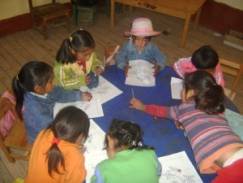 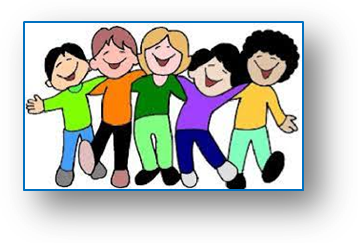 GRACIAS